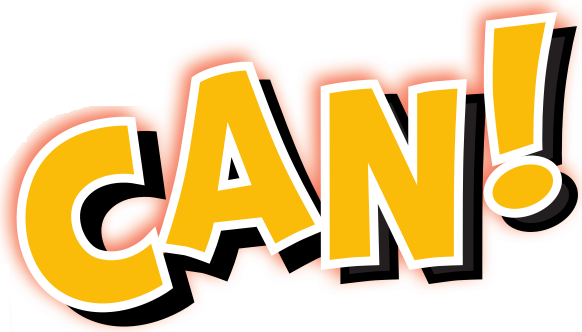 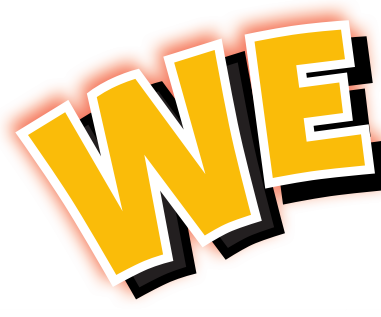 3
Unit 1
Feelings 
المشاعر
Words in Action 
كلمات فعلية
Materials :

Classroom English poster
Strategy  :

My Feelings : 
Give the students a sheet of paper each. Tell them to make six equal-sized boxes to fill up the sheet. Number each box from 1 to 6. Get the students to write/copy the six feelings on page 8 under their boxes . Students draw six pictures of themselves with these feelings on their sheet. If students seem unsure as to how to draw a facial expression for a feeling, draw some examples on the board .
Review the previous lesson 
مراجعة سريعة للدرس السابق
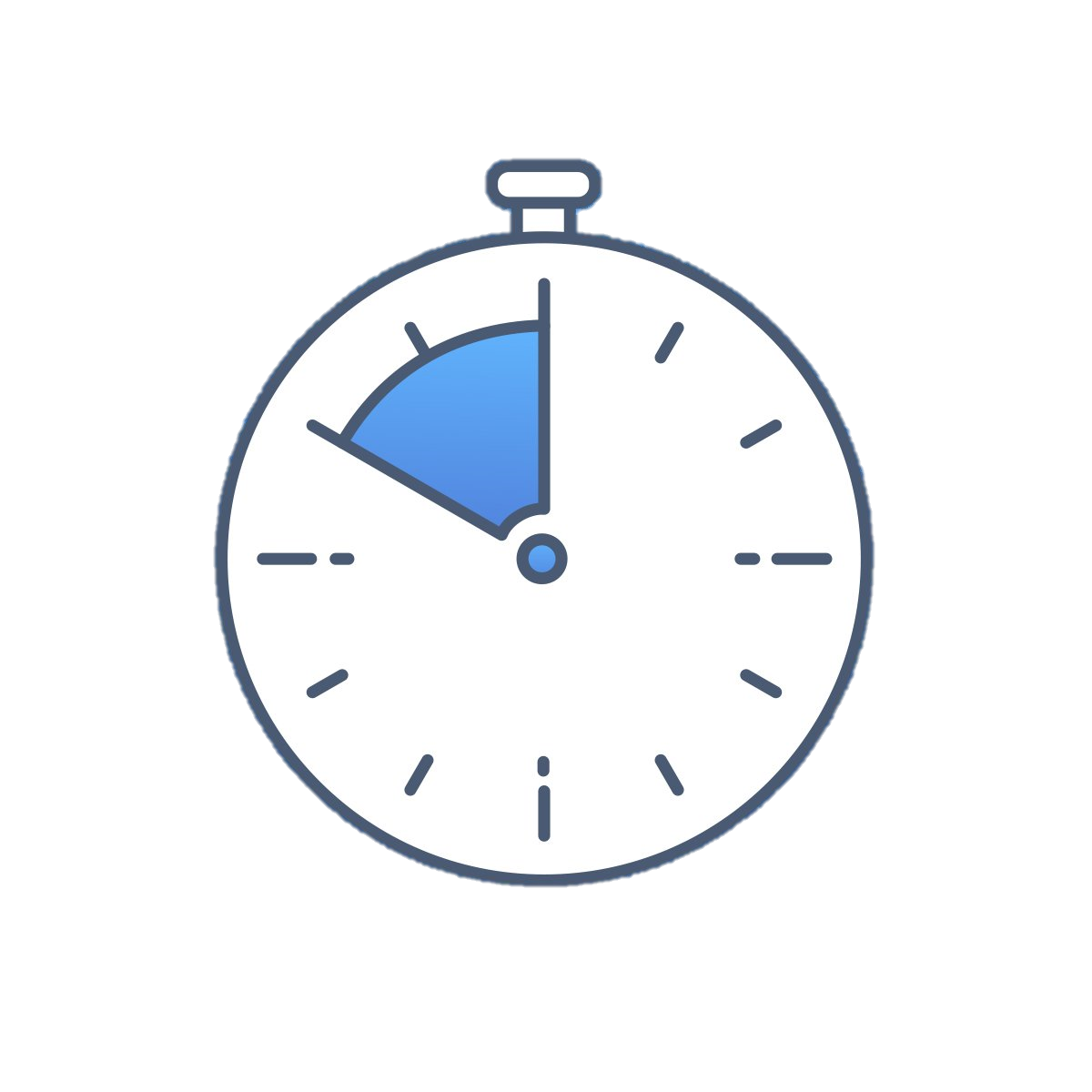 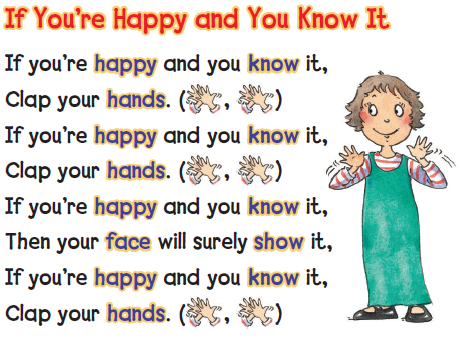 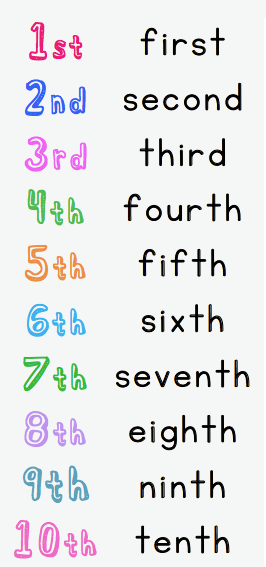 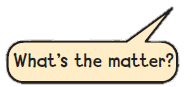 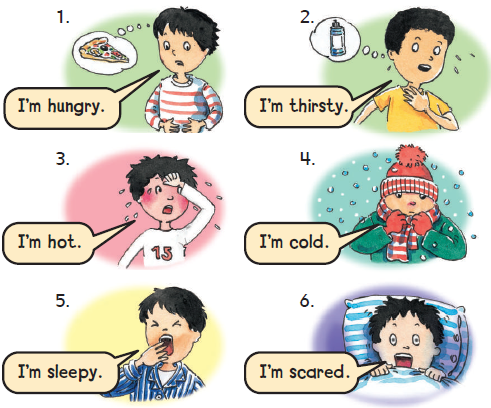 1
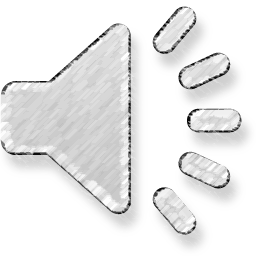 Listen , point , and say 

استمع ، تبع ، ثم اقراء العبارات
2
Listen and do استمع ثم نفذ المحادثة 

Practice and do in pairs تدرب على العبارات مع زميلك
3
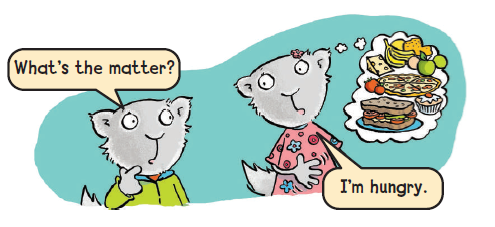 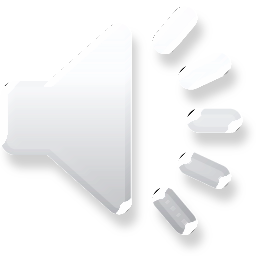 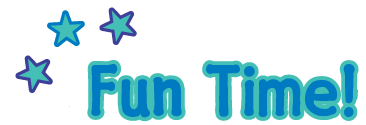 وقت المرح
Same as the leader game لعبة القائد 
Do the same actions as the leader . كرر الحركات التي يقوم بها قائد الفريق
4
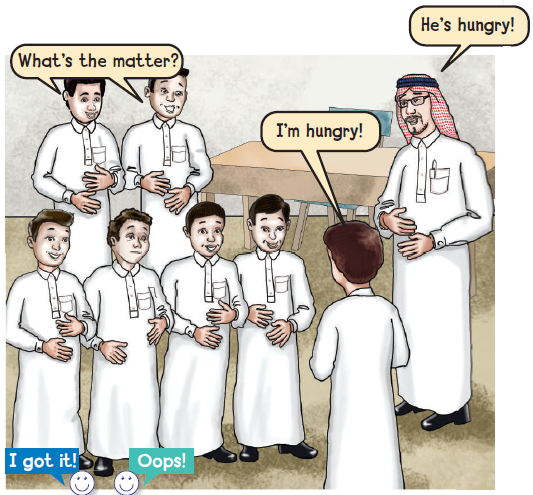 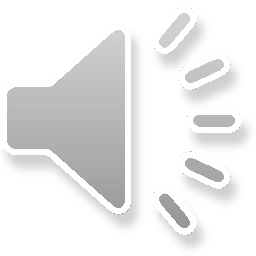 Goal Check 
التحقق من الهدف
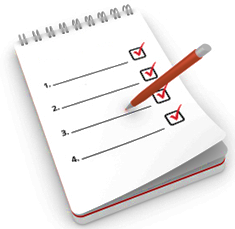 الهدف
أن يعبر الطالب عن 3 أمور يشعر بها 
أن يسأل الطالب زميله " ما الأمر ؟ "
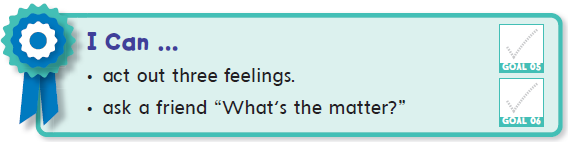 Have a nice day 

See you next class
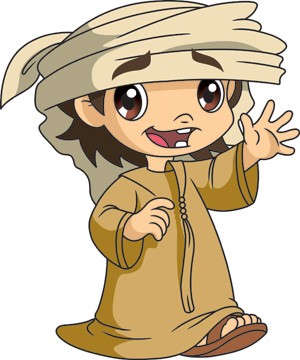